Project Management  Professional Development Series
February 28, 2024
Facilities and Campus Services  Engineering and Project Management
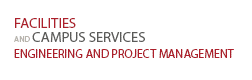 Today’s Agenda
Design Reviews Dashboard
Andrew Magré 
QA Program Spotlight
Liesl Margolin and Rob Murray 
Acceptance Testing 
Chris McLaughlin  
ADA/Accessibility Update
Andrea Haelin-Mott and Mike Niechwiadowicz
FCS United WaySoup and Dessert Wednesday is Today!TODAY– 11:30 am – 1:00 pm
6 soups/chili including a variety of meat choices, gluten free, vegan, etc. prepared by FCS chefs/bakers
3 dessert bakers- yum!  
Only $5.00  for a bowl of soup and bread
Only $1.00 for a dessert

ALL funds raised will be donated to the United Way of Tompkins County.
JOIN US right after this meeting in the HSB Atrium!
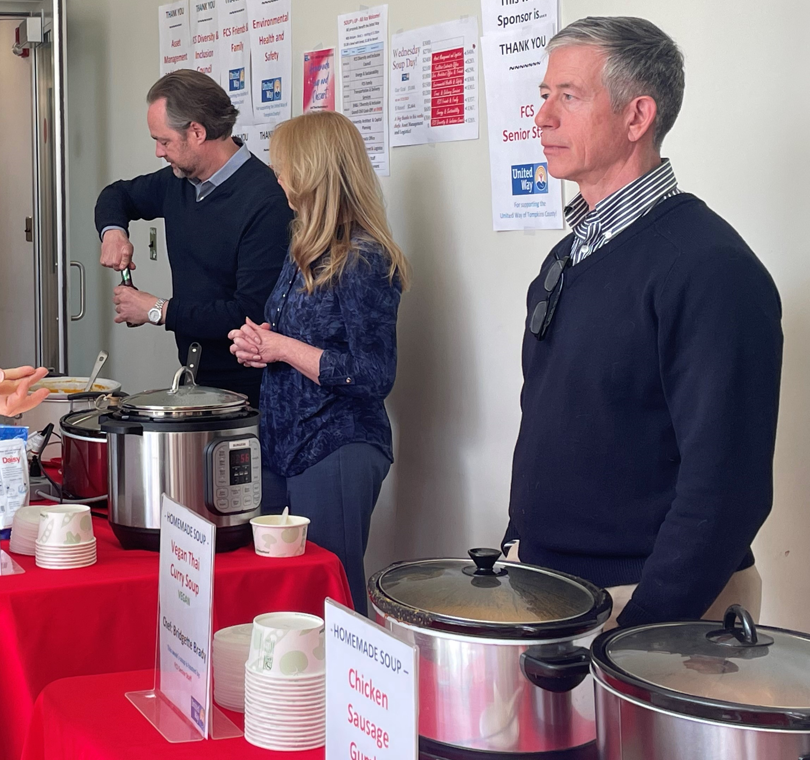 Design Reviews Dashboard
New Design Reviews Dashboard!!
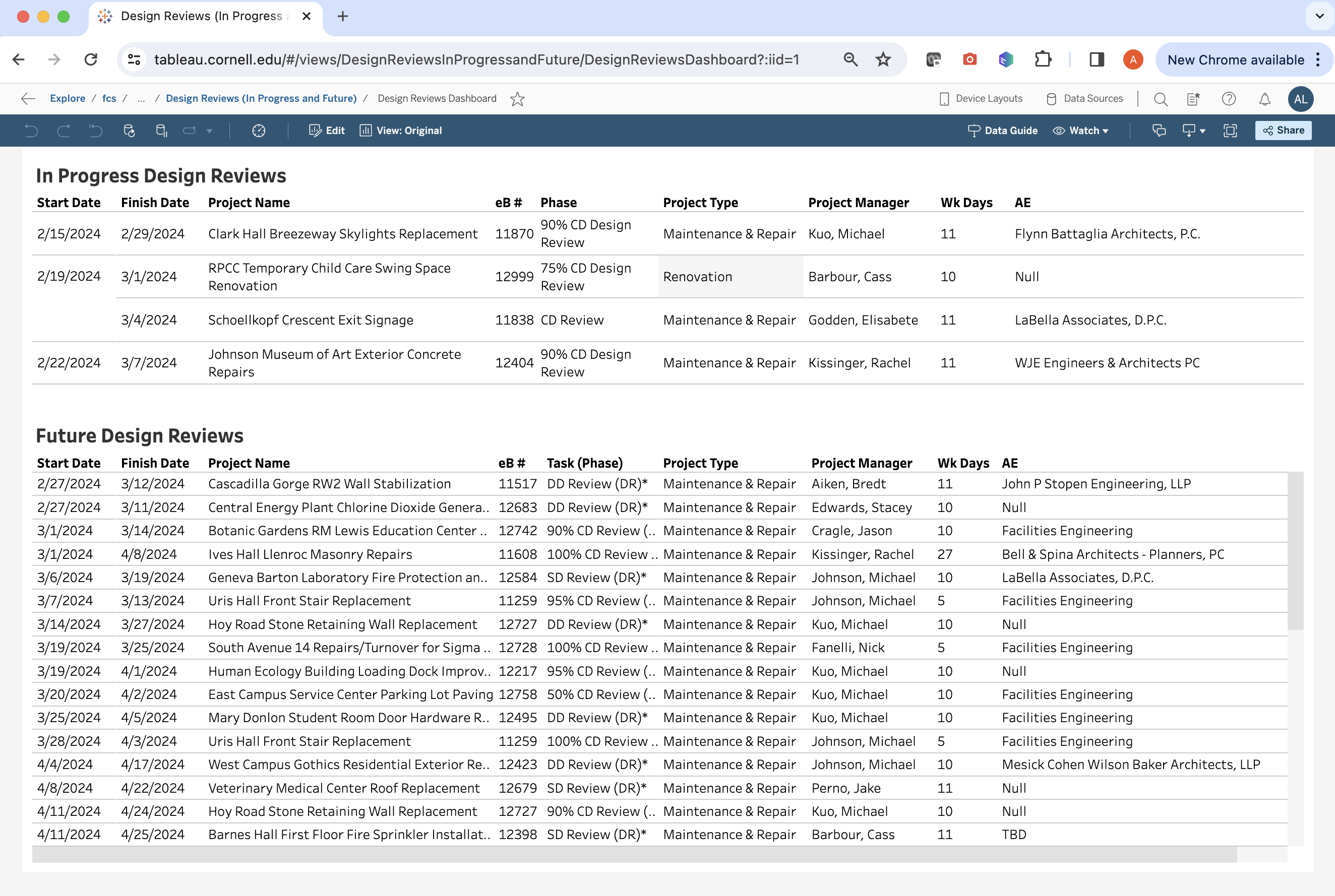 You can find the link here or on our FCS EPM Tableau Dashboards Gdoc
Reminder: Design Review Resources
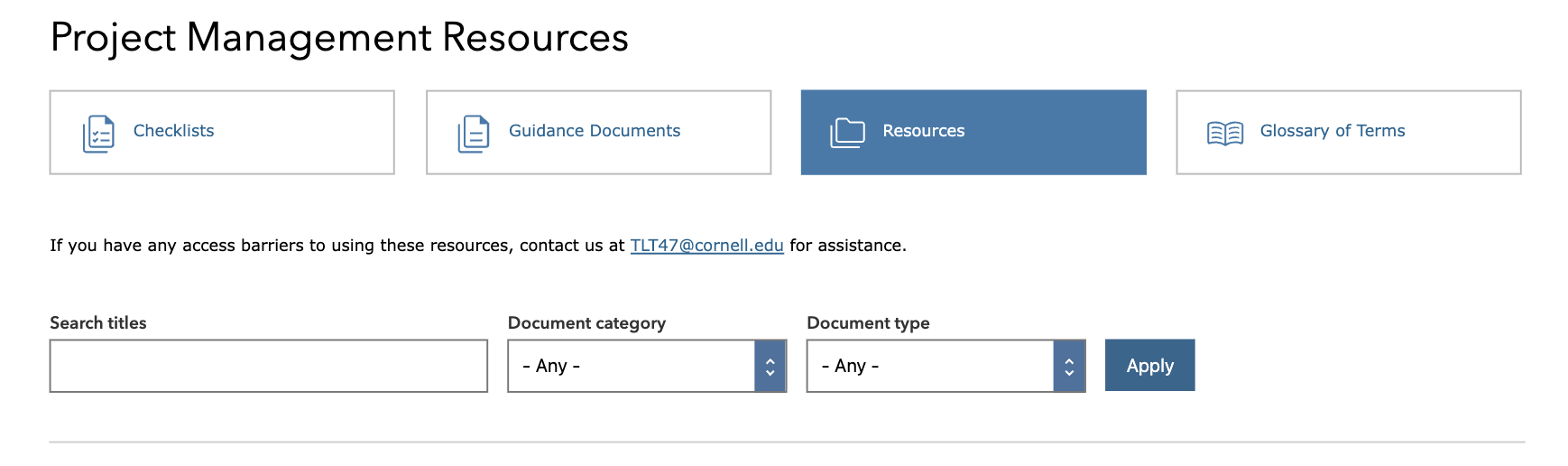 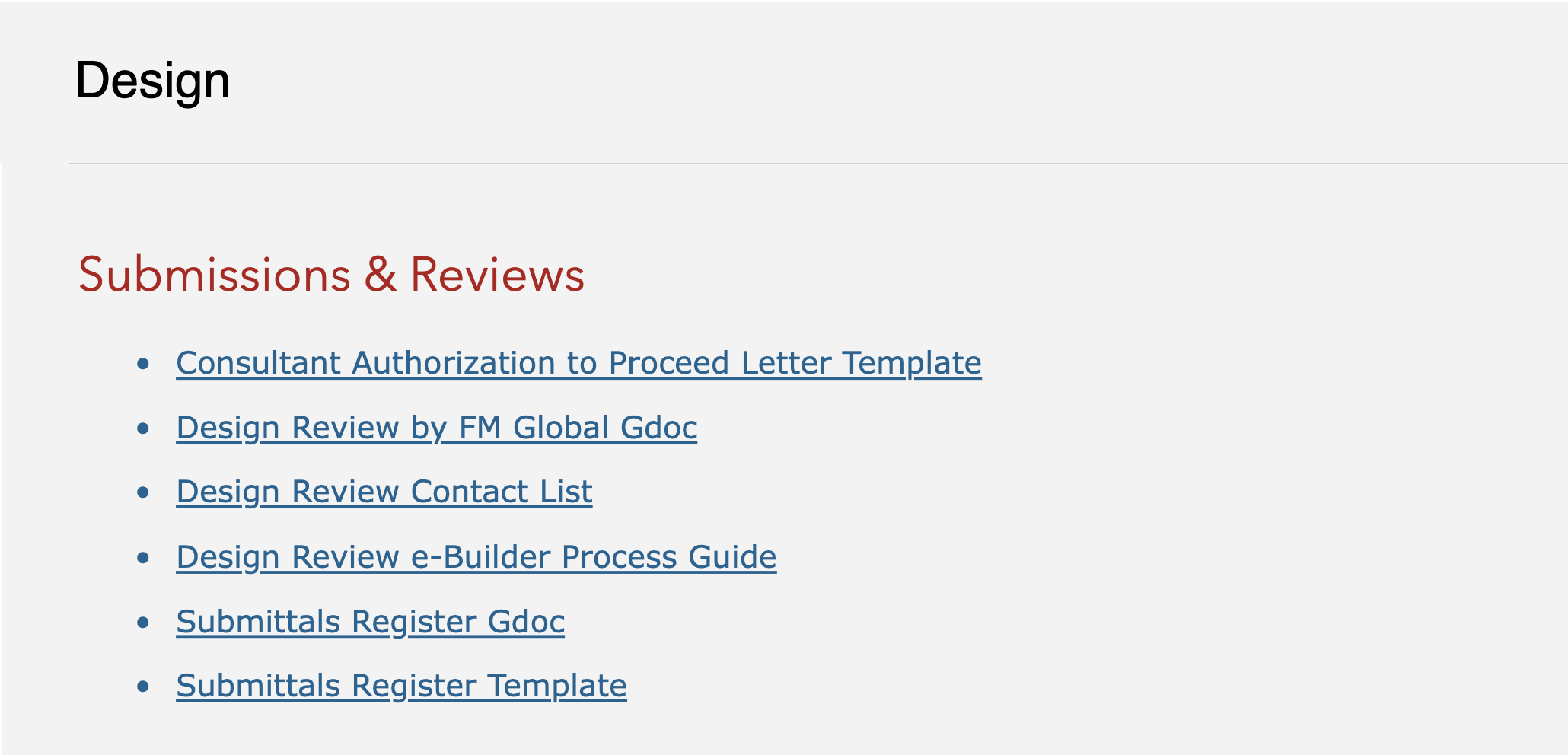 Reminder: Design Review Checklists
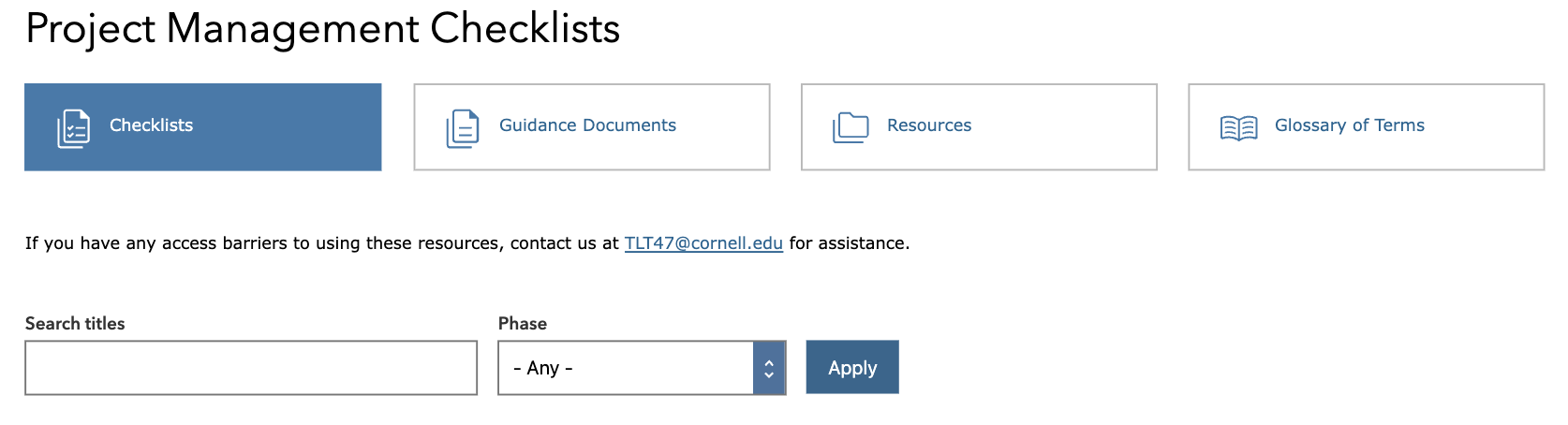 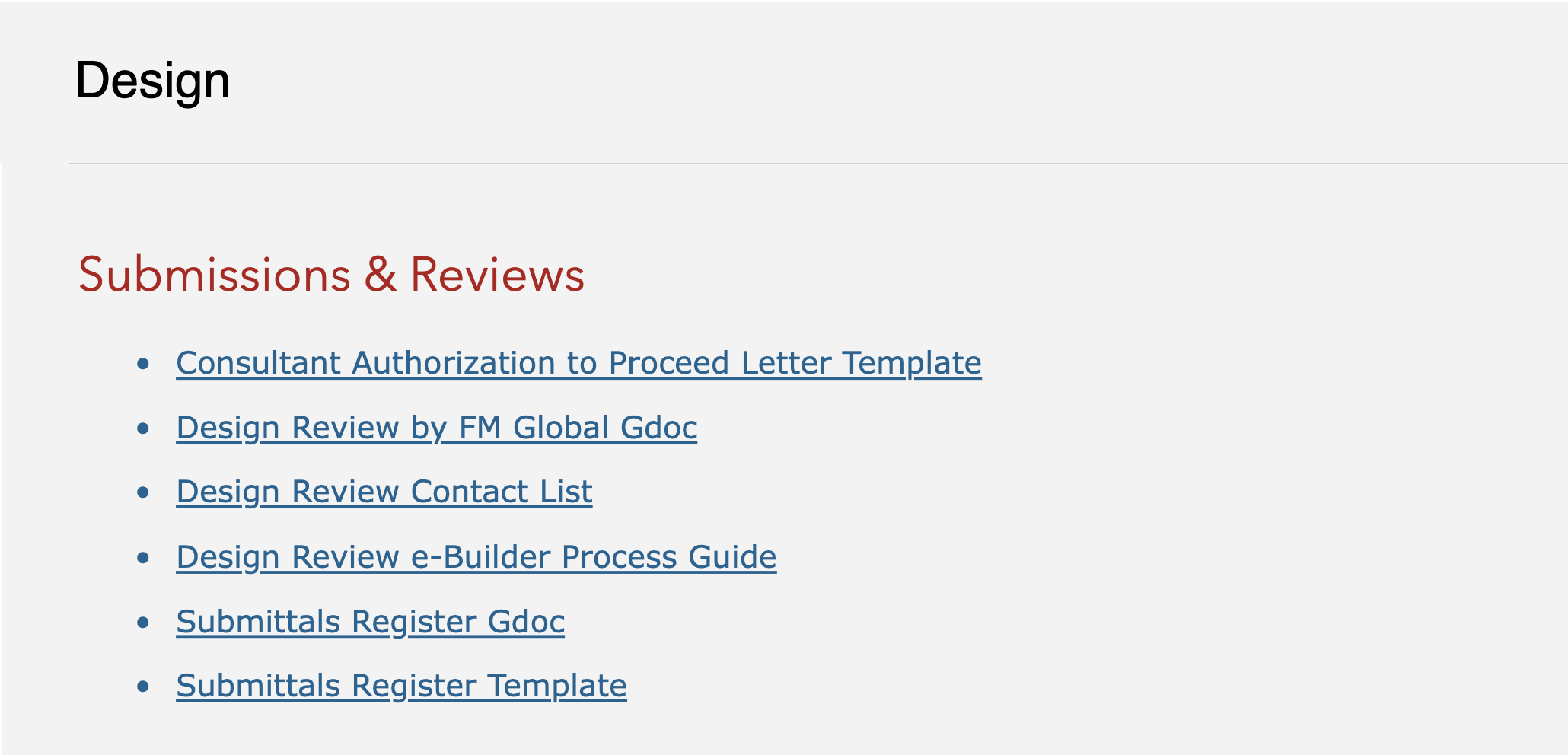 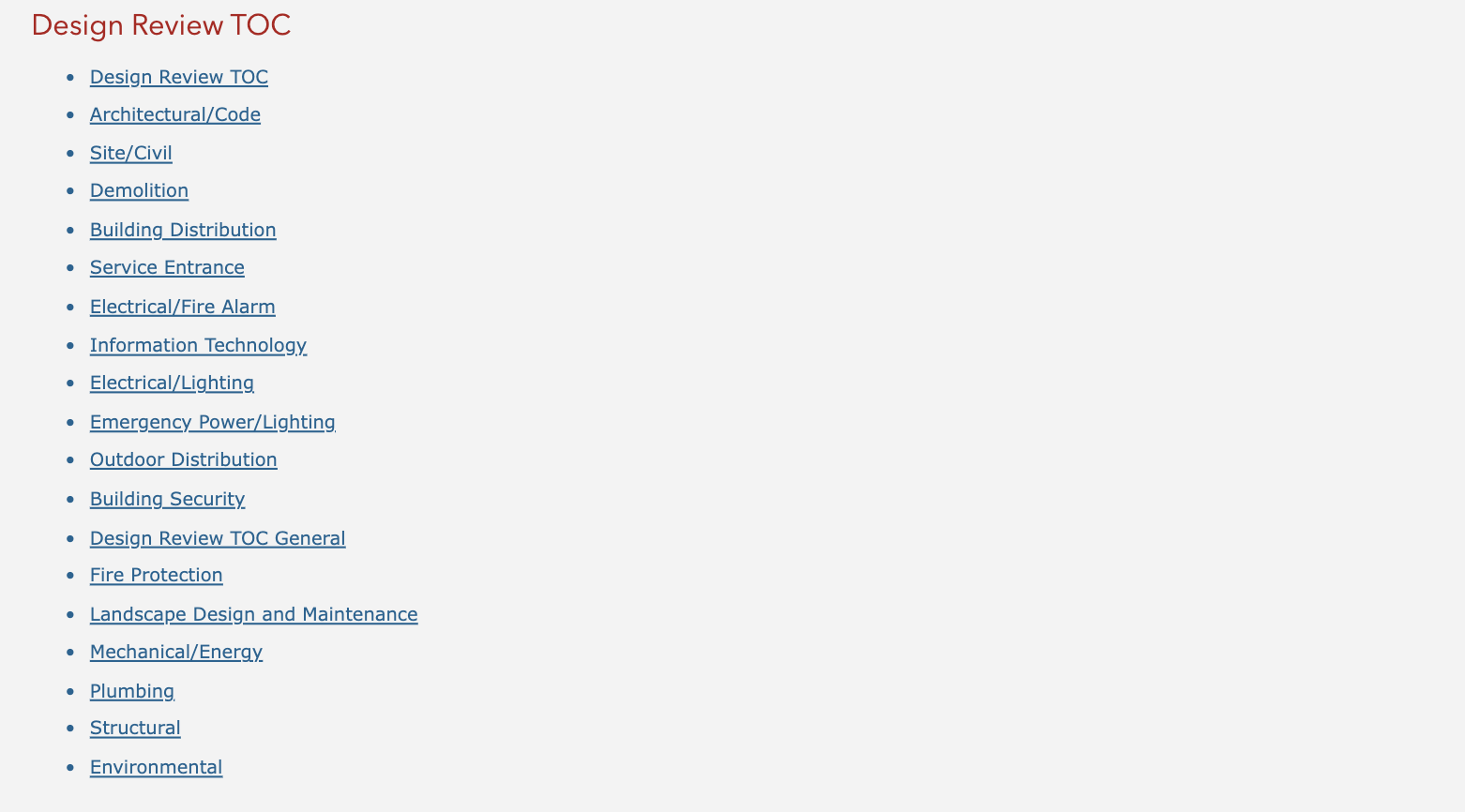 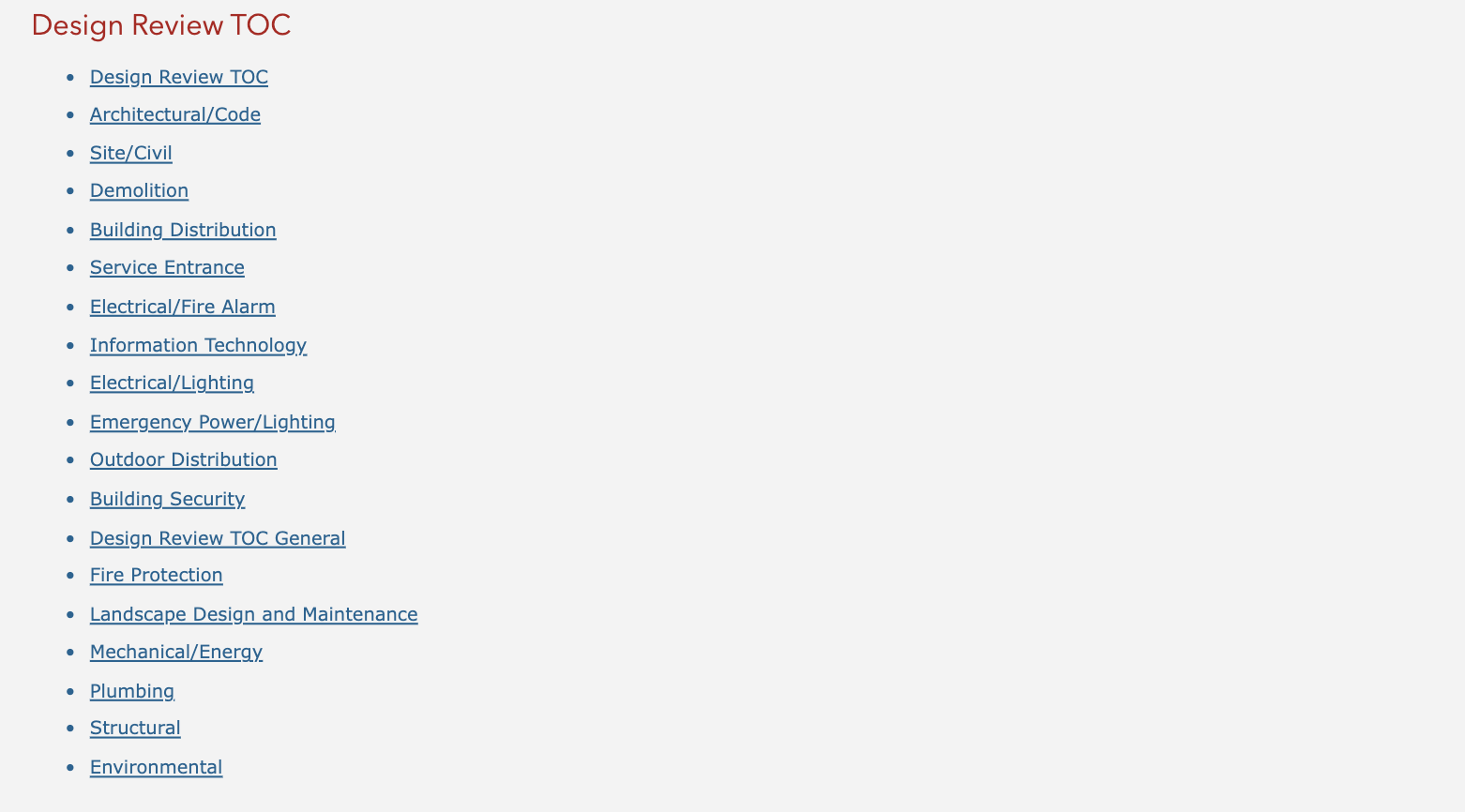 New Design Reviews Dashboard!!
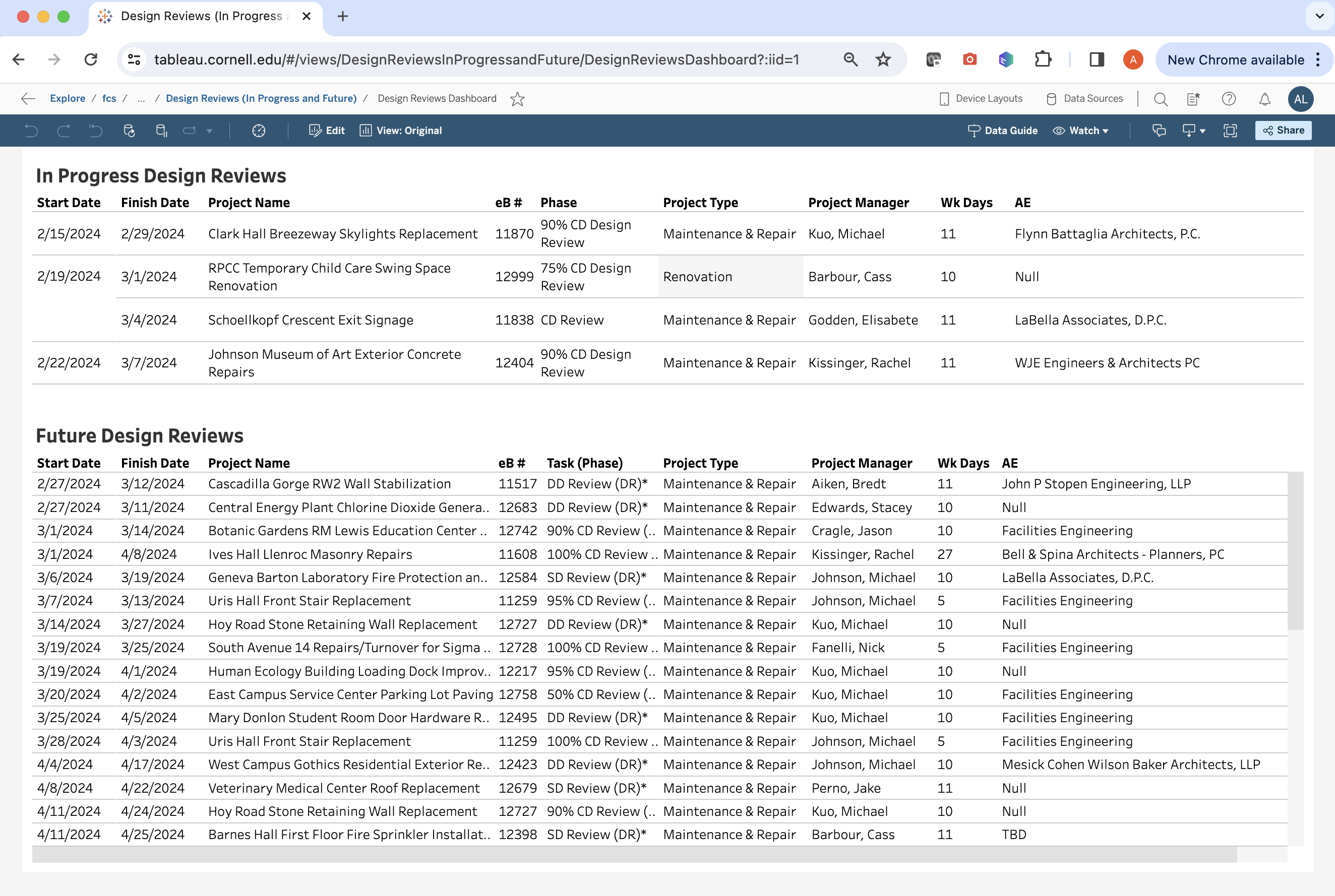 You can find the link here or on our FCS EPM Tableau Dashboards Gdoc
QA Program Spotlight
Acceptance Testing
Accessibility Update
Questions?
12
Thank you
272133
[Speaker Notes: Introduction]